ウィズブック保育園の特徴
お問い合わせ先
ウィズブック保育室 　緑

名古屋市緑区境松2丁目317
ライオンズガーデン鳴海壱番館

ＴＥＬ：052-829-0212 
ＦＡＸ：052-829-0213
Ｍａｉｌ：wb-midori@isc-ac.jp
１．オリジナル絵本の読み聞かせから広がる
　　体験活動（WithBookプログラム）に
　　力を入れています
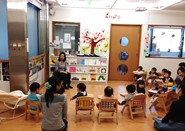 名古屋市小規模保育事業
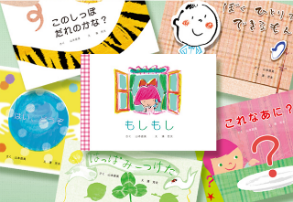 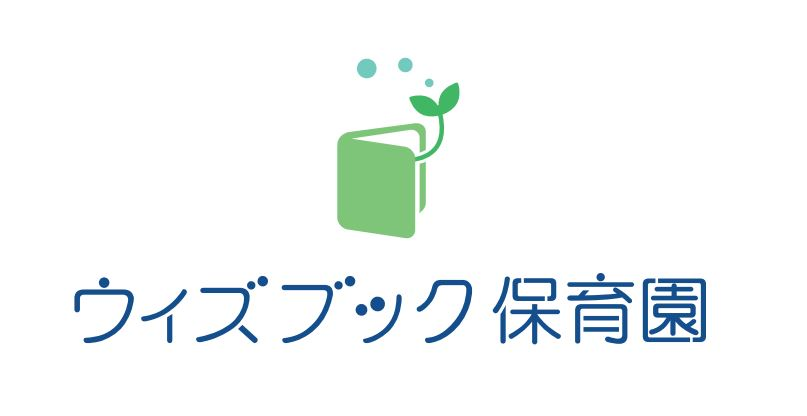 ２．パパママも子育てを学んで
　　一緒に成長し、子育てをもっと楽しく
　　することを目指しています
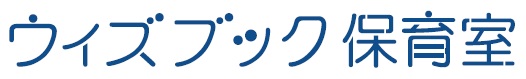 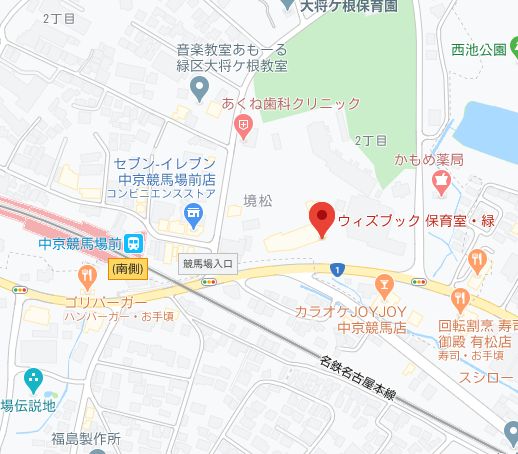 緑
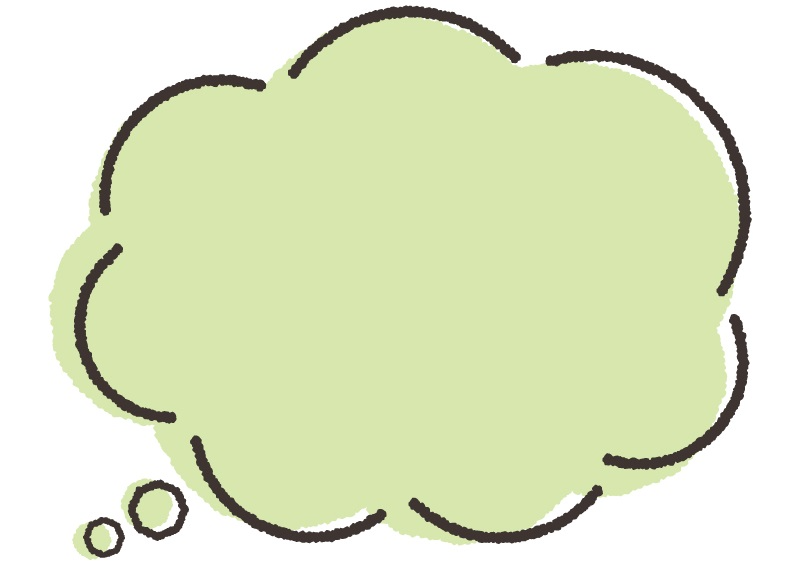 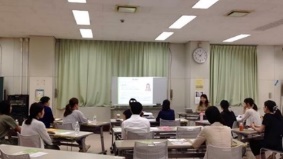 保護者会など
「子育て学」を学べる
機会をつくります
ウィズブック保育室
緑
「その子らしさ」と
「自ら伸びるチカラ」を
育みます！
中京競馬場前駅
３．子育てに頑張るパパママに寄り添い
　　支援するために、先生たちも学びます
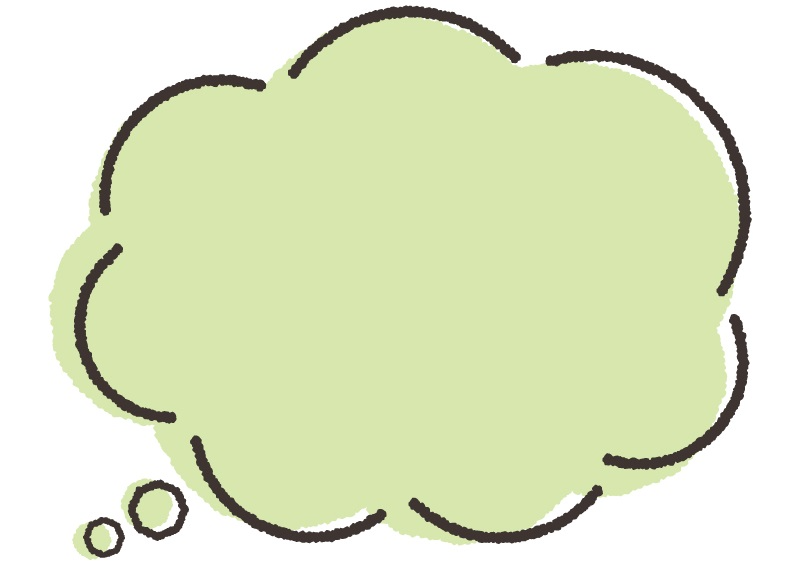 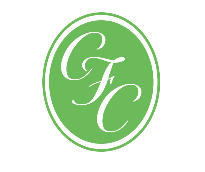 子育ての専門家「CFC(チャイルド・ファミリーコンサルタント)養成講座」を修了した保育士が
複数在籍しています
※中京競馬場前駅から徒歩６分
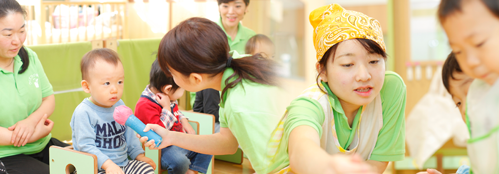 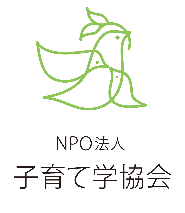 私たちはNPO法人子育て学協会
（http://kosodategaku.jp/）と提携し、子育て支援に取り組んで
いる保育園です
株式会社アイ・エス・シー　名古屋支社
ＴＥＬ  052-228-0787
一日の流れ
私たちのビジョンと理念
園の概要
下記は園児の年齢によって、　　　　　　　　　　　時間が前後するなどの変更の可能性があります。
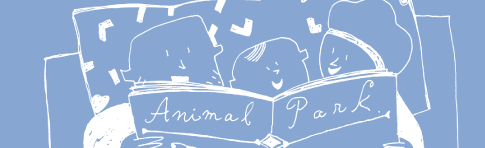 園名	ウィズブック保育室　緑
開園年月日	平成２８年４月1日
開所時間	7:30～18:30
（ 保育標準時間  7:30 ～ 18:30 ）
コアタイム	8:30～16:30（短時間保育）
休園日	日曜､祝日､年末年始（12/29～1/3）
定員	１９名 
（ 0歳児３名、１・２歳児各年齢８名）
保育料	名古屋市が定める保育料
屋外遊戯場	愛知用水公園
ビジョン

　「子育てに関わる保護者や人の成長」と「豊かな心と言葉を持つ子どもたちの育成」を実現し、人を大切にする社会を目指す
保育について
運営理念

すべての子どもには、無限の可能性があります。私たちは、それを引き出し「その子らしさと自ら伸びるチカラ」を育みます。


私たちは、「子育てに頑張る保護者様や家族の成長」に、寄り添い支援する存在であり続けます。
年間行事予定